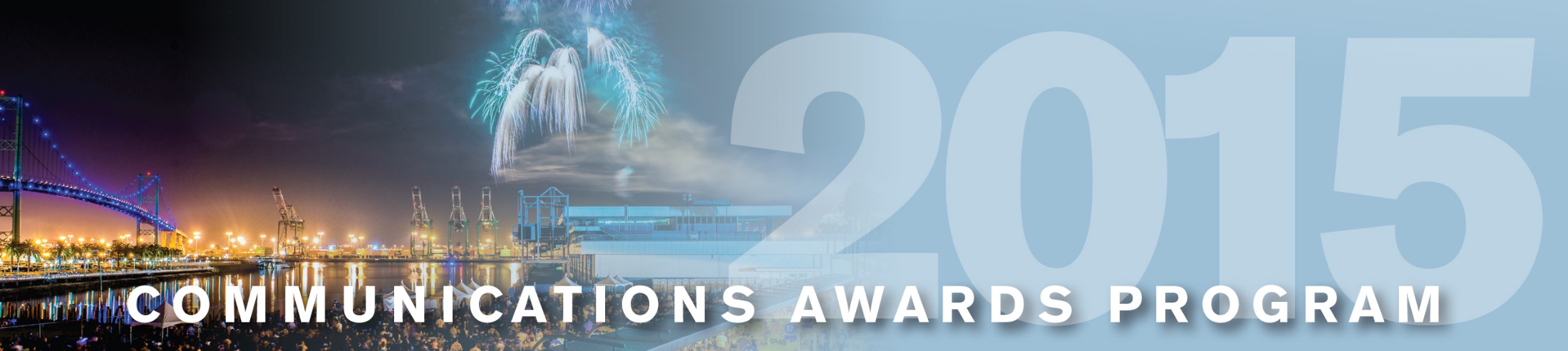 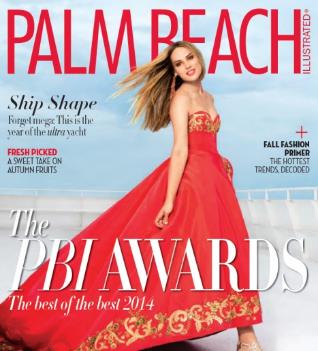 Port of Palm Beach
Palm Beach Illustrated spread
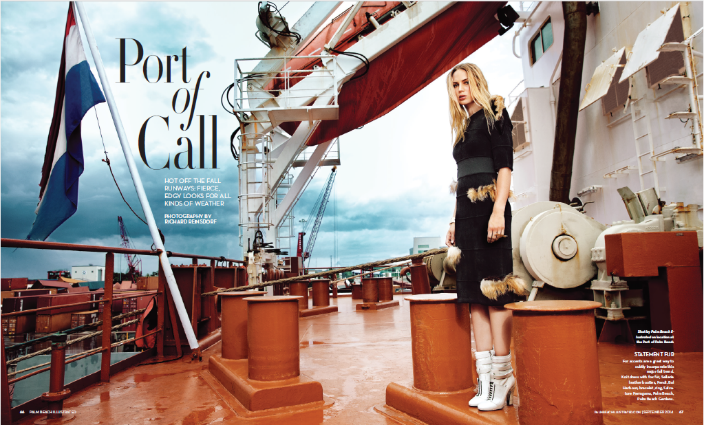 Promotional/Advocacy material
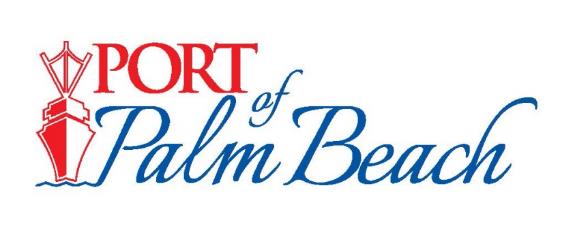 Use this area for logo
(delete text box before placing logo)